Opetusharjoittelu 3 OKLS3139 (6 op)
Syksy 2018
2
Jyväskylän normaalikoulu - opetusharjoittelu
Harjoittelun osaamistavoitteet/ops
Opintojakson suoritettuaan opiskelija
osaa suunnitella, toteuttaa ja arvioida laajoja ja monialaisia oppimiskokonaisuuksia
osaa ohjata ja tukea erilaisia oppimisprosesseja sekä arvioida että antaa palautetta tarkoituksenmukaisesti sen eri vaiheissa
osaa havainnoida ja eritellä koulun toimintakulttuurin erilaisia piirteitä

Suoritustavat
Yksilö- ja ryhmäohjaus ja oma opetus (suunnittelu, toteutus ja arviointi)
Ilmiöpohjainen opetus ja erilaisten ilmiöiden tarkastelu 

Sisältö
Opetuksen ja oppimiskokonaisuuden suunnittelu, toteutus, arviointi ja palautteen anto
Koulun toiminta- ja arviointikulttuuri 
Oppimisen tuki ja oppilashuolto
3
Jyväskylän normaalikoulu - opetusharjoittelu
Sisältö ja suoritustapa
luokkatyöskentelyä noin kuuden viikon ajan normaalikoululla ja  yhteistyökoululla
ohjauksiin (yksilö- ja ryhmäohjaukset) ja yhteisiin tilauksiin osallistuminen, loppukeskustelut
laajahkon oppimiskokonaisuuden / -kokonaisuuksien suunnittelu, toteutus ja arviointi                      
pidettäviä tunteja 28 x 45 minuuttia (eli norssilla 17 x 75 minuuttia)                                    
oman harjoitteluluokan oppilaiden toiminnan seuraaminen, havainnointi, reflektointi ja raportointi (Pro-pe)
vertaisseuranta min. 5 h: havainnointi, reflektointi ja raportointi
koulun toimintakulttuuriin ja oppimisen tukeen tutustuminen
itsenäinen työskentely   
Prope-raportin laatiminen
palautelomake
4
Jyväskylän normaalikoulu - opetusharjoittelu
Prope ja opettajankoulutuksen 6 ydinosaamisaluetta
1. EETTINEN OSAAMINEN: opiskelija pystyy tunnistamaan ja analysoimaan toimintaansa eettiseltä kannalta ja toimimaan ristiriitatilanteissa eettisten periaatteiden pohjalta.
2. INTELLEKTUAALINEN OSAAMINEN: opiskelija perustaa toimintansa ja ammatillisen kehittymisensä tieteelliselle ajattelulle.
3. VIESTINTÄ JA VUOROVAIKUTUSOSAAMINEN: opiskelija haluaa ja kykenee toimimaan yhteistoiminnallisesti vuorovaikutustilanteissa ja ryhmissä. opiskelija on kykenevä ja kiinnostunut kuuntelemaan toista ja kykenevä viestimään erilaisissa vuorovaikutussuhteissa.
4. KULTTUURINEN, YHTEISÖLLINEN JA YHTEISKUNNALLINEN OSAAMINEN: opiskelija kykenee arvioimaan yhteisön arvoja ja toimintakäytänteitä ja osallistuu niiden kehittämiseen, esim. kykenee näkemään asioita toisin, arvioimaan ja muuttamaan niitä. opiskelija tunnistaa koulua ja kasvatusta koskevia käytänteitä ja monikulttuurisuuden ilmentymiä.
5. PEDAGOGINEN OSAAMINEN: opiskelija kykenee suunnittelemaan, toteuttamaan, eriyttämään, arvioimaan ja kehittämään erilaisia oppimisprosesseja.
6. ESTEETTINEN OSAAMINEN: opiskelija ymmärtää ihmisen kehollisena olentona, jolla on mahdollisuus kokonaisvaltaiseen moniaistiseen ympäristön kokemiseen. hän pystyy luomaan välitöntä ja ennalta määrittelemätöntä aistimista merkitsevän esteettisen todellisuussuhteen ympäröivään maailmaan.
Oppimista edistävä arviointi
Harjoittelun tavoite: opiskelija kykenee arvioimaan monipuolisesti, tarkoituksenmukaisesti ja laadukkaasti
Perusopetuksen opetussuunnitelman perusteet 2014 (OPS 2014, 46–60 )
Arviointi:
kannustaa opiskelua ja kehittää oppilaan itsearviointitaitoja
on pedagogisesti ohjaavaa
kohdistuu oppimiseen, työskentelyyn ja käyttäytymiseen
on opettajan ja oppilaan välistä vuorovaikutusta
6
Jyväskylän normaalikoulu - opetusharjoittelu
OH3-yleisaikataulusta
Viikko 35 (ja 36): suunnittelu- ja seurantaviikko, ohjauksia
Viikot 36-40: luokkatyöskentelyä, ohjauksia, vertaisseurannat ym.
PROpe-raportin kirjoittaminen kannattaa suorittaa prosessina, jolloin oman työn reflektio tukee raportointia ja opettajuuden kehittymistä. 
Loppukeskustelun ajankohta (viikko 41/43) sovitaan opiskelija- ja luokkakohtaisesti.
Huomioi voimavarasi…
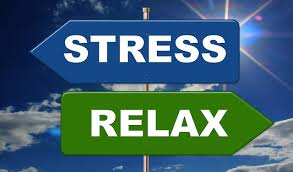 Jyväskylän normaalikoulu - opetusharjoittelu
7
Tärkeitä päivämääriä
Harjoittelun aloitus ma 27.8.2018 klo 13.00 (yhteinen aloitus, jonka jälkeen norssin harjoittelijoilla ohjaus kotiluokissa)
Arviointiluento ti 28.8. klo 14.30-16 Ag Aud. 3 (Merja Kuosmanen)
Rehtorin luento to 13.9. klo 14.00-15.30 kuvataide-/monitoimiluokassa B253 (Markus Leppiniemi)
iPad-koulutus (Anna Laukkarinen) to 30.8 11.00-12.30 A221 norssin harjoittelijat (Anna Laukkarinen) tai ti 4.9 14.30 -16.00 A221 Huhtasuon harjoittelijat (Anna Laukkarinen)
8
Jyväskylän normaalikoulu - opetusharjoittelu
Muuta huomioitavaa
Vaitiolovelvollisuus
Tekijänoikeudet esim. kopiraitti.fi
Muistathan, että olet itse vastuussa tiedonkulusta (suunnitelmat,  seurantojen, keskustelujen ja ohjauksen aikataulut sekä niiden muutokset).
https://www.norssi.jyu.fi/ohjattu-harjoittelu/luokanopettajaharjoittelu/oh3
Jyväskylän normaalikoulu - opetusharjoittelu
9
Raportointi PROpeen
Pohdi PROpessasi, kuinka oma opettajuutesi kehittyi kaikilla opettajuuden ydinosaamisalueilla, erityisesti 3. ja 5. osaamisalueilla, harjoittelun tavoitteiden ja sisältöjen kautta. 
Käytä lähdekirjallisuutta pohdintasi tukena.
Lisää omaan PROpeesi ”Oppimista edistävä arviointi OH3-harjoittelussa” –kansio, jossa kuvaat arviointia oman harjoittelun reflektiomateriaalisi pohjalta:  
	- luokan arviointikulttuuri
	- arviointi omassa opetuksessa
OKL:n ohjaajan rooli
Ryhmäohjaus 4 kertaa
Yksilöohjauksia 
Raporttipalaveri
11
Jyväskylän normaalikoulu - opetusharjoittelu
Lähdekirjallisuutta:
Atjonen, P. 2007. Hyvä, paha arviointi. Helsinki: Tammi. Saatavissa: https://wiki.uef.fi/pages/viewpage.action?pageId=33656978
Eskelä-Haapanen, S., Hannula, M. & Lepola, M. 2015. Puhe pulppuamaan! Oppimista tukeva keskustelu. Jyväskylä: PS-kustannus.
Ihme, I. 2009. Arviointi työvälineenä. Lasten ja nuorten kasvun tukeminen. Jyväskylä: PS-kustanus.
Liinamaa, L., Luostarinen, A. & Peltomaa, I-M. 2017. Repullinen vinkkejä – Opas monialaisiin oppimiskokonaisuuksiin. Otavan Opisto. Saatavissa: https://www.monialaiset.fi/
Normaalikoulun perusopetuksen opetussuunnitelma. Saatavissa: https://www.norssi.jyu.fi/alakoulu/opetus-ja-opiskelu
OPS2014. Perusopetuksen opetussuunnitelman perusteet. Helsinki: Opetushallitus.
12
Jyväskylän normaalikoulu - opetusharjoittelu